How to subscribe to the Osaka Global E-mail Newsletter
■Step 1
   Click the link below:
　 https://www.mailmaga.pref.osaka.lg.jp/mailmaga/web_new.php 　
   When you see the page below, check the box of the newsletter to which you wish to subscribe (☑)      
   and click 「メルマガ決定」.
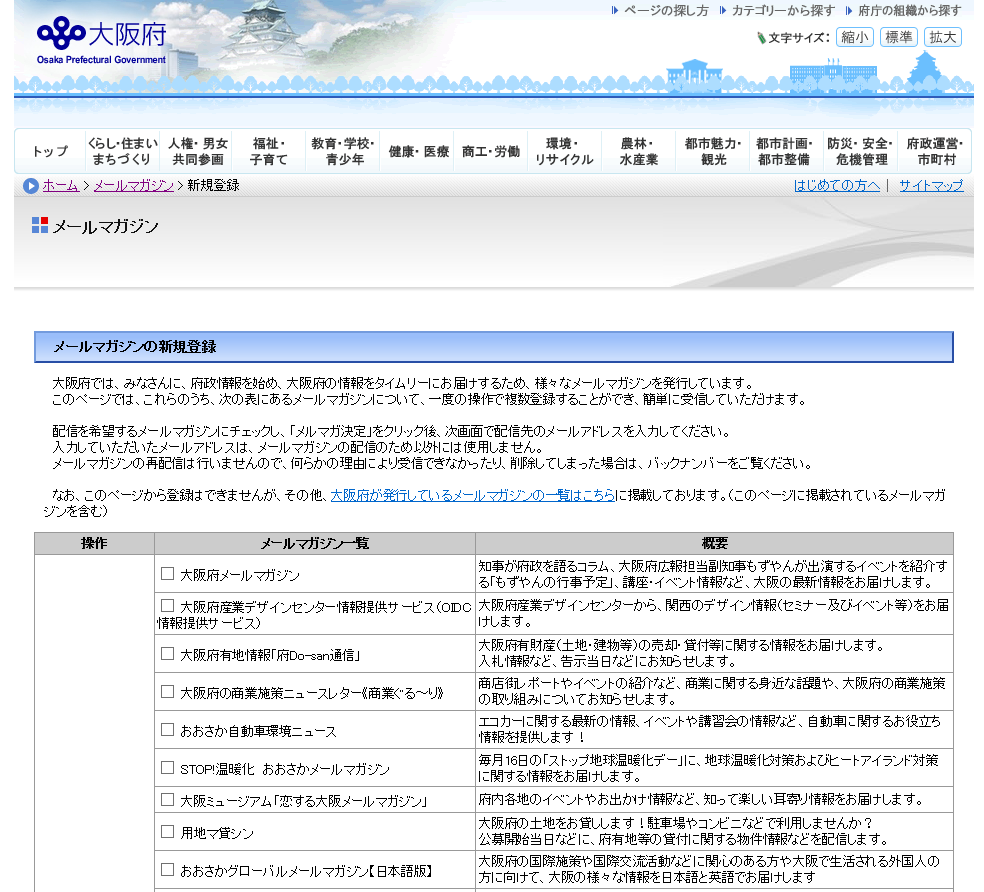 ※「おおさかグローバルメールマガジン」　is the Japanese version of “Osaka Global E-mail Newsletter”
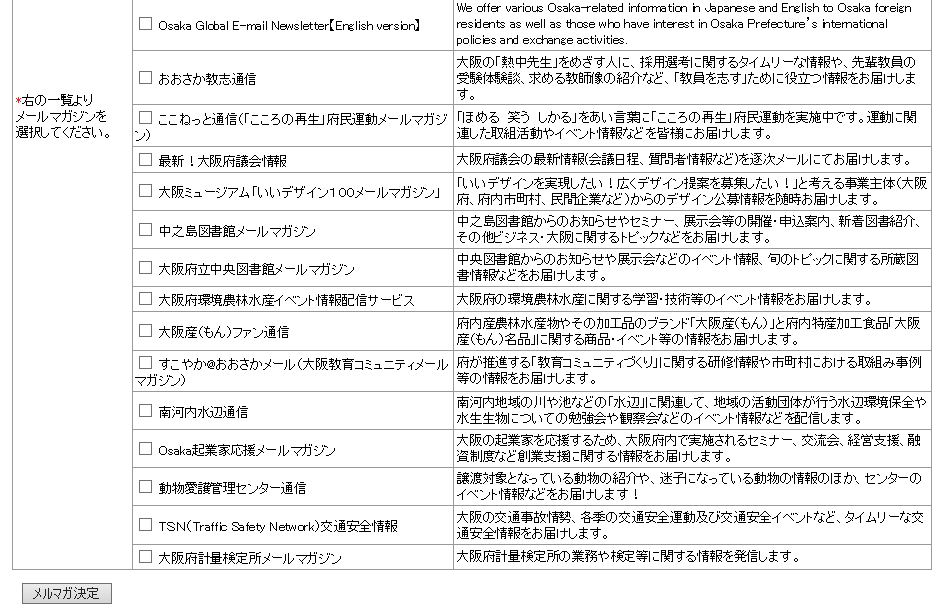 Click 「メルマガ決定」　after choosing newsletters to which you wish to subscribe.
１
■Step 2
　 When you see the page below, enter the mail address which you wish to register, 
   and click 「決定」.
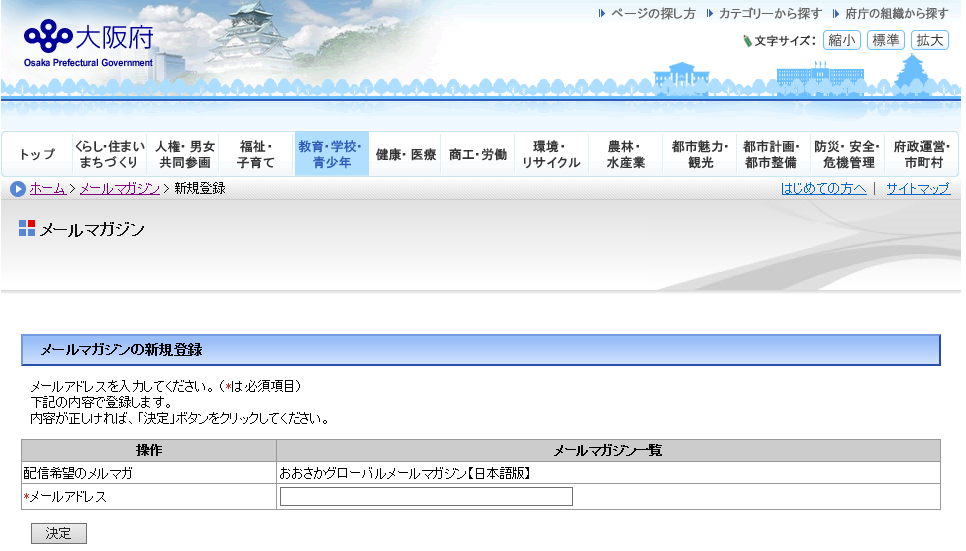 ① Enter the mail address   
    you wish to register.
② Click 「決定」
■Step 3
   You will receive a confirmation email after the page below is shown. (It may take several  
   minutes to around 10 minutes to receive the mail.)
   *You can click 「終了」.
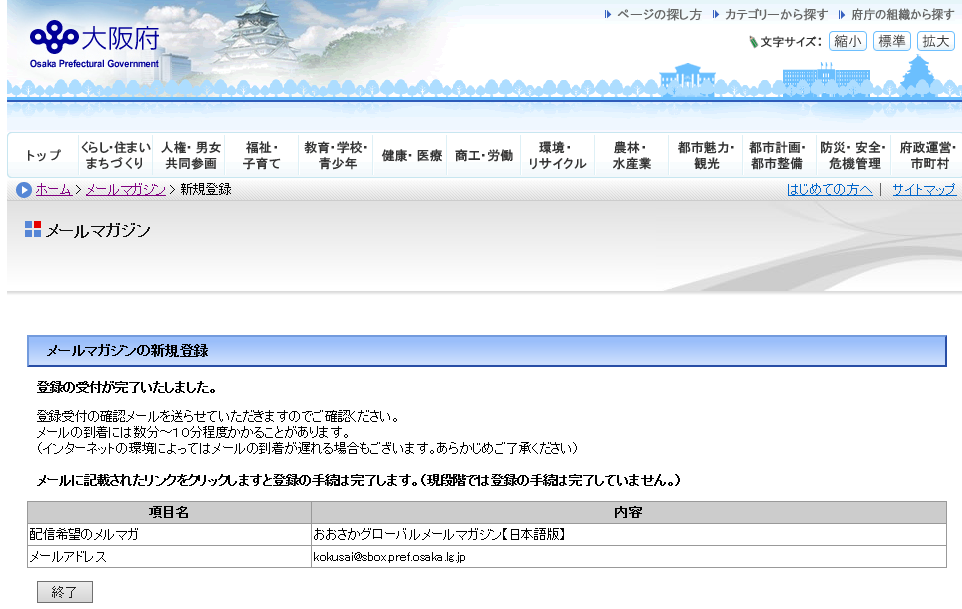 ２
■Step 4
　 When you click the link in the confirmation email, the page below will be shown. Click 「登録」
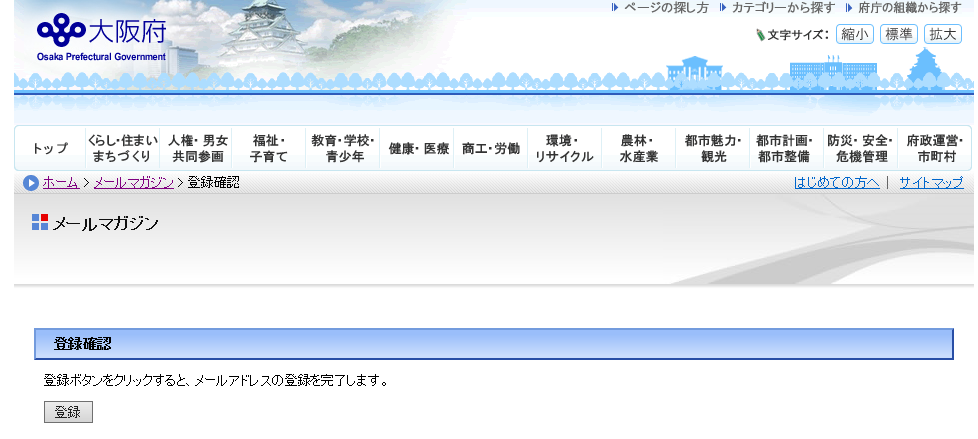 Click 「登録」
■Step 5　
　 The page below shows you have successfully subscribed to the Osaka Global E-mail Newsletter.
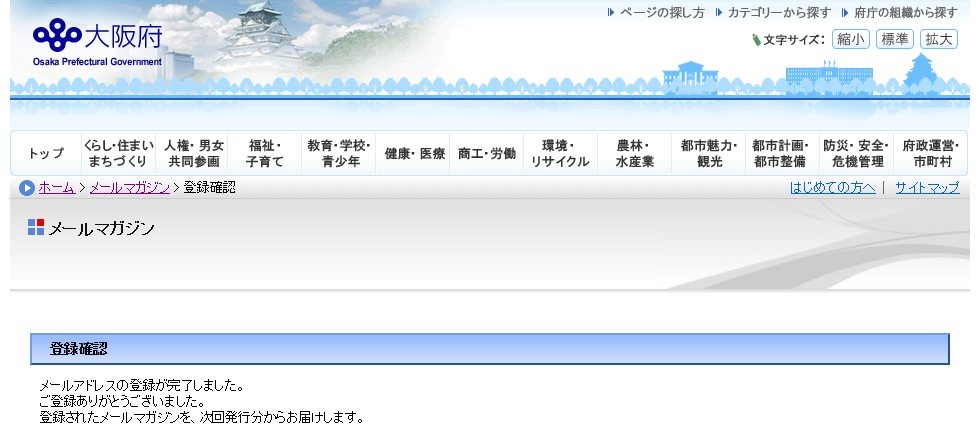 ３